أسبوع الفضاء العالمي
اسم الطالبة / بنان الاسمري 
الصف 6 / 3
المدرسة المائة و الستون الابتدائية
اشراف المعلمة : رحمة المنتشري
النظام الشمسي
الكــواكــب والفضــاء
النظام الشمسي
الكــواكــب والفضــاء
سنتعلم اليــوم
الكـويكبات
الأقمـار الصناعيـة
النظــام الشمسي
المذنبـات
الشُهــب
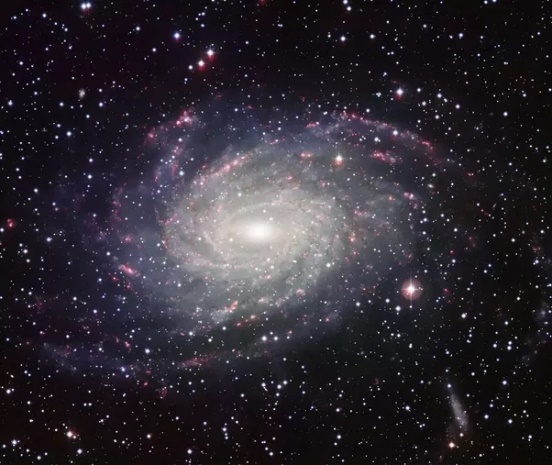 الكـواكـب
المجـرة
النجوم
4
يتكون النظام الشمسي من
تسعـة كواكـب
الشهـب
الكويكبـات
61 قمر معــروف
الغـاز والغبـار بين الكـواكــب
المذنبــات
5
تشير النظريات الكبيرة إلى أن النظام الشمسي بدأ منذ
4.6 بيليون
سنــــة كسحابة دوارة من الغاز والغبار
6
الشمـــس هـــي المصــــدر الرئيــــسي للضــــــوء مــــــنذ حوالــي
5 مليــار
سنــــة
تبلـــــغ درجـــــــة حـــــــرارة الغــــــلاف الضوئــــــي لسطـــــح الشمــــس حوالي
5,500  C.
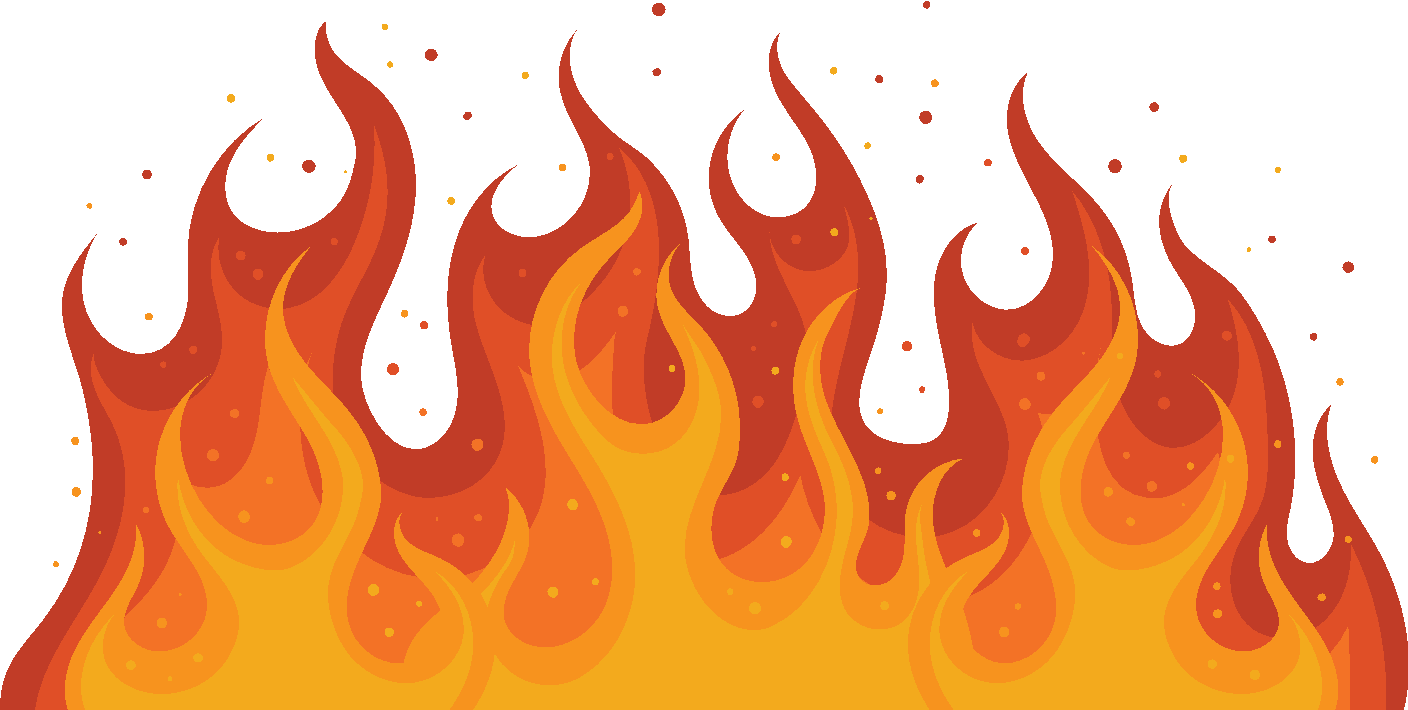 8
He
يتكــــــون بالكــــامـــل مــــــــــن الهيليوم والهيدروجين تقريبــــاً.
H
He
H
He
H
9
تتكــــــون الشمــس بشكــل أساسي من أربع طبقات:
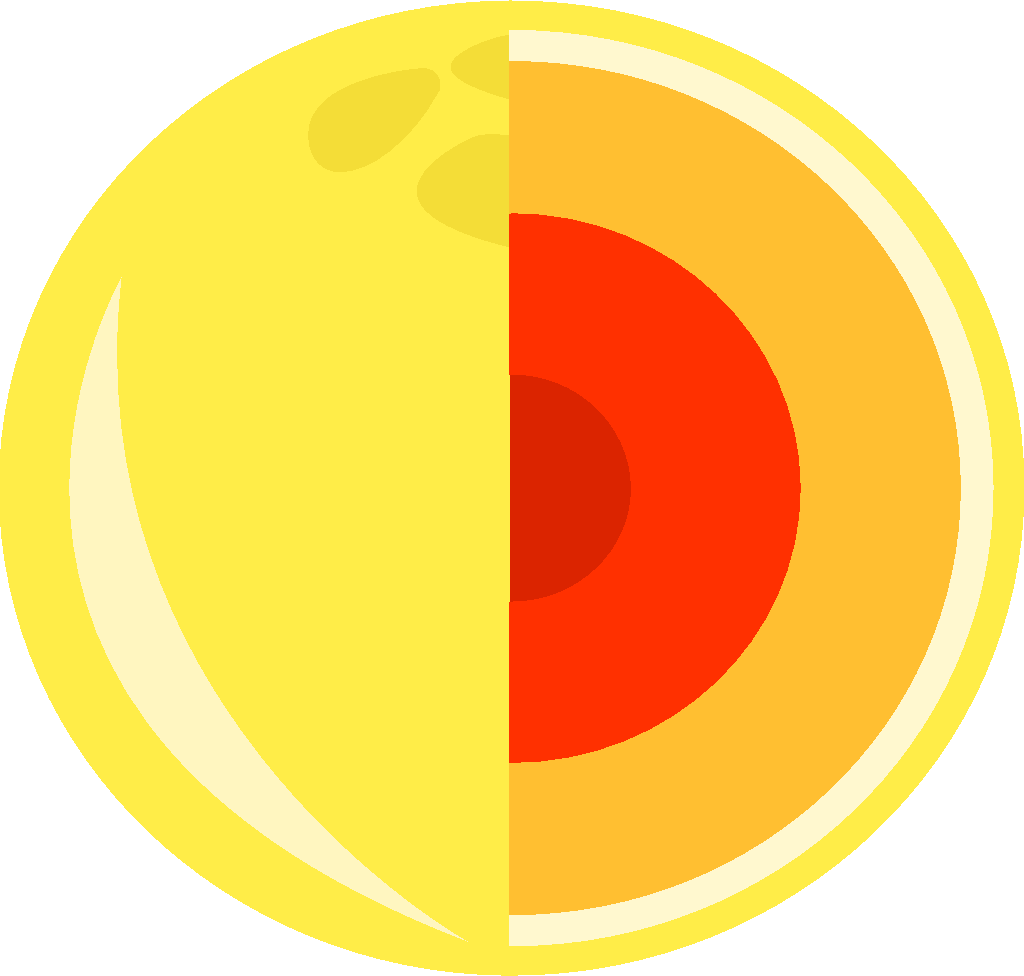 النـــواة
الكورونا
الغــلاف الضوئي
الكروم وسفير
10
كسوف الشمس
يمكن أن نقول أن الشمس يخفيها القمر
خلال كسوف الشمس يتحرك القمر بين الشمس والأرض
يصبح الضوء من الجزء الخارجي من الغلاف الجوي للشمس والذي يسمى الهالة مرئيًا خلال الكسوف الكلي للشمس.
11
النجــوم
النجم هو جسم فلكي كروي من البلازما ضخم ولامع ومتماسك بفعل الجاذبية. يستمد النجم لمعانه من الطاقة النووية المتولدة فيه حيث تلتحم ذرات الهيدروجين مع بعضها البعض مكونة عناصر أثقل من الهيدروجين، مثل الهيليوم والليثيوم.
إن هذا التفاعل الفيزيائي يسمى اندماجاً نووياً تنتج عنهُ طاقة حرارية كبيرة جدًا تصل إلينا في صورة أشعة ضوئية.
12
بعض النجوم هي:
سوبرنوفا
الثقب الأسود
العملاق الأحمر
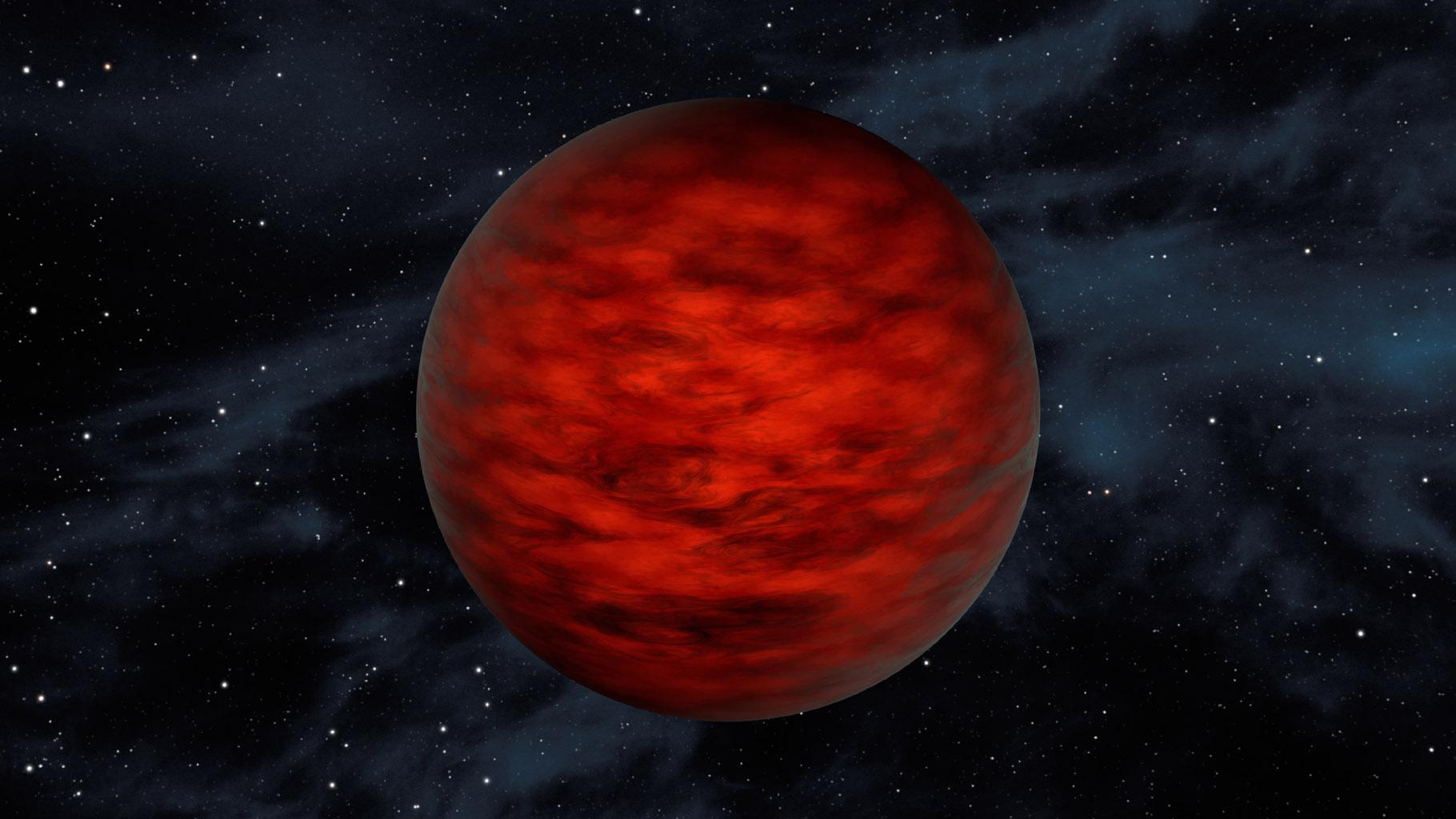 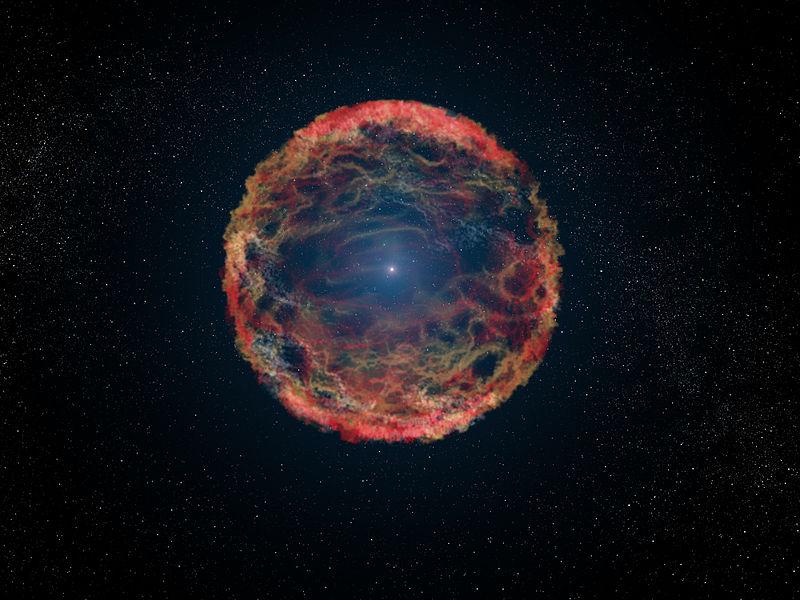 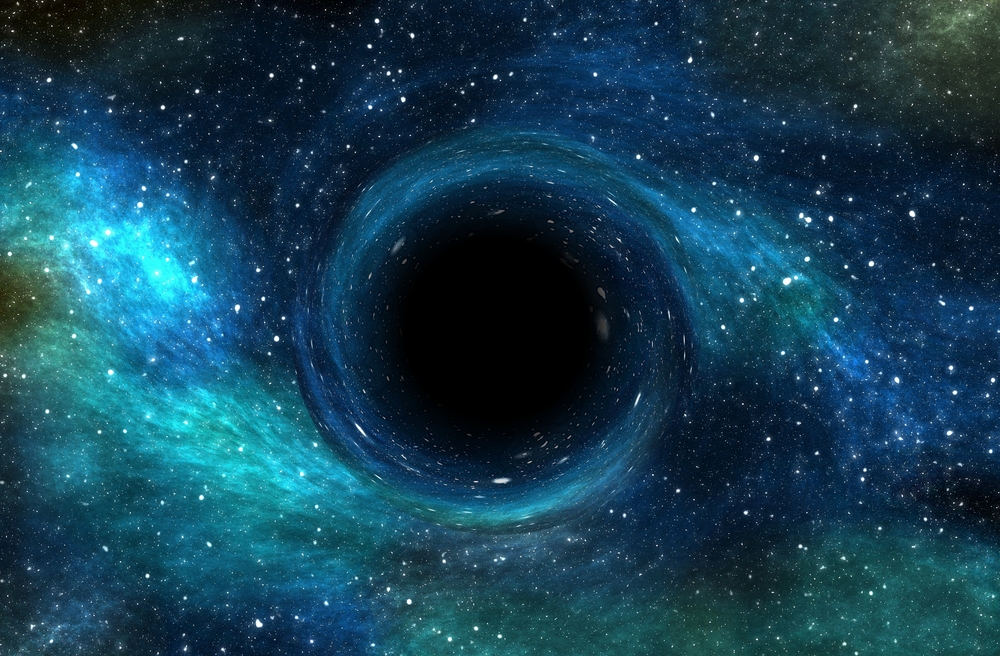 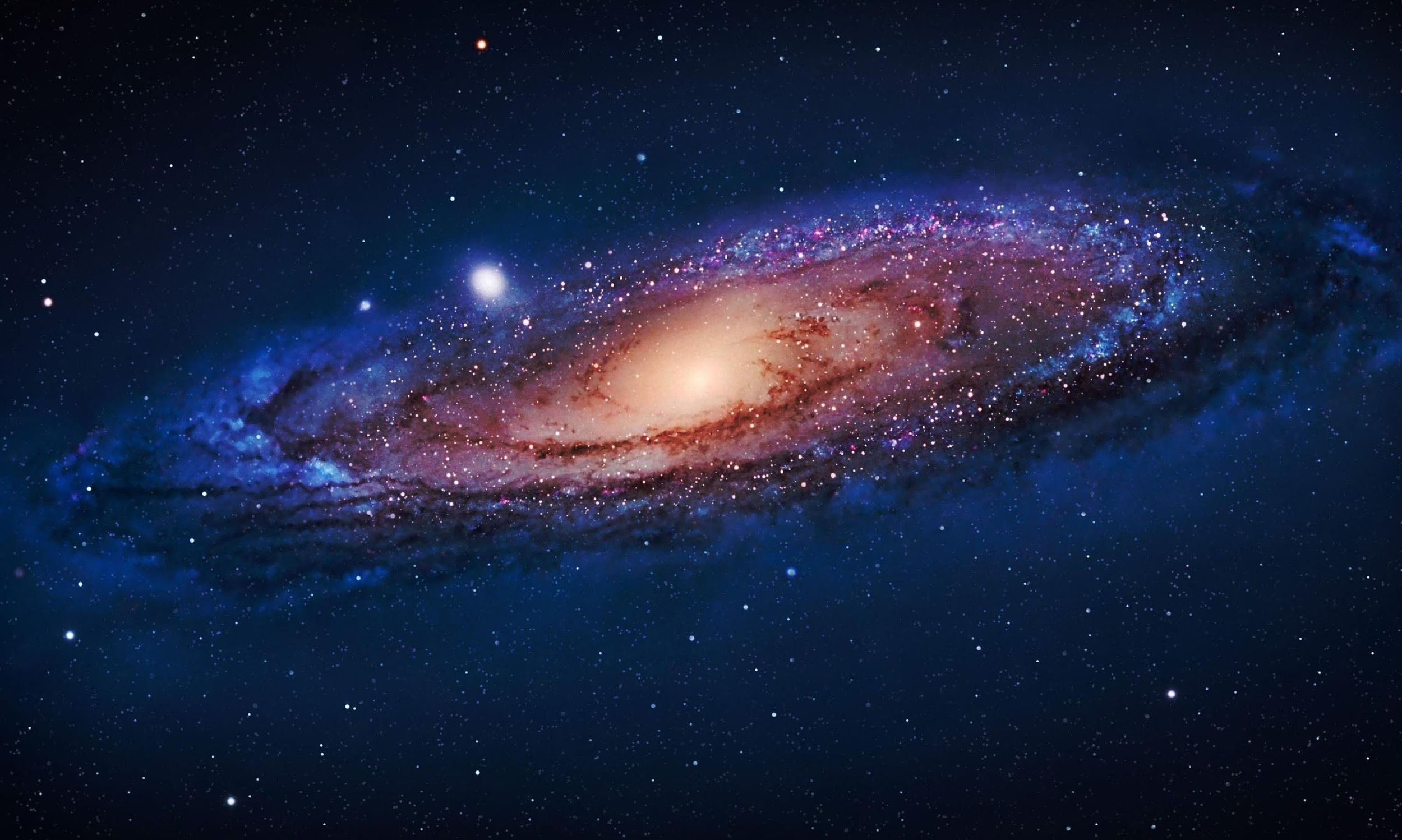 المجـــــرة
مجرة أندرومـــــــيدا
المجرة عبارة عن مجموعة من النجوم غازات منخفضة الكثافة مرتبطة ببعضها البعض بفعل جاذبيتها، المجرات هي اللبنات الأساسية للكون.
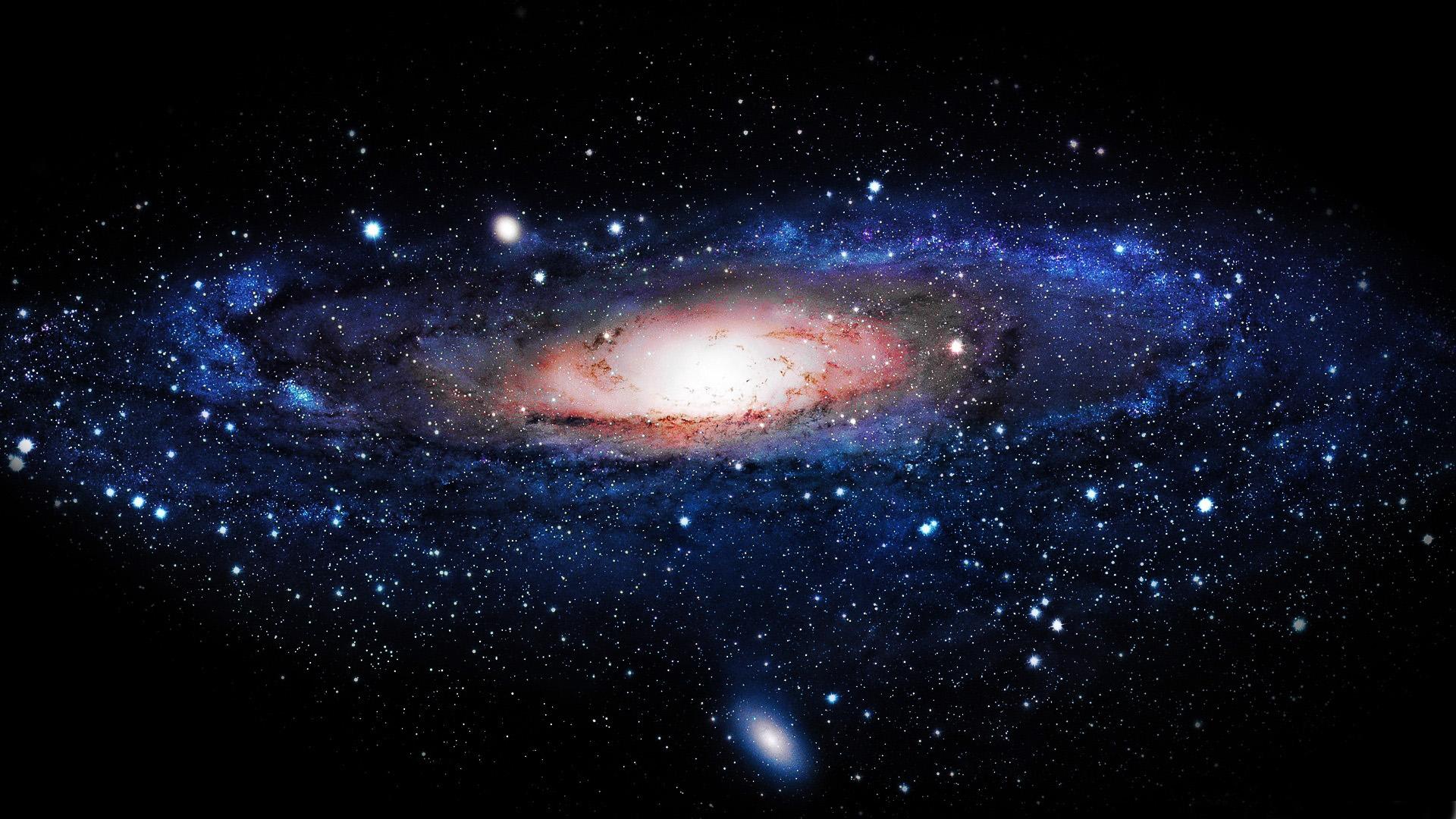 مجرة درب التبانة، حيث يقع النظام الشمسي
انــت موجود هنــا
الشمس
الكــواكب
الكوكب هو جسم دائري كبير في الفضاء يدور حول نجم، وهناك تسعة كواكب في النظام الشمسي وهم كالتــالي:
16
عطـــار
عطارد هو أقرب كوكب إلى الشمس، إنه كوكب صغير صخري.
تعرض سطحه لحفر شديد بسبب النيازك، تكمل دورة واحدة حول الشمس في 88 يومًا.
17
الزهَــــرة
يبعد الزهرة عن الشمس نحو 108 مليون كيلومتر، ومدارها حول الشمس ليس دائريًا تمامًا.
وهو كوكب ترابي كعطارد والمريخ، شبيه بكوكب الأرض من حيث الحجم والتركيب.
18
الأرض
خامس أكبر كوكب في النظام الشمسي هو الأرض.
الأرض هو الكوكب الوحيد الذي يدعم الحياة وهو ثالث أقرب كوكب إلى الشمس.
المـريـــــخ
المريخ هو الكوكب المعروف بالكوكب الأحمر بسبب لون الكوكب المائل إلى الحمرة بفعل نسبة غبار أكسيد الحديد الثلاثي العالية على سطحه وفي جوه.
يتكون غلاف المريخ الجوي من ثاني أكسيد الكربون والنيتروجين والأرغون وبخار الماء وغازات أخرى.
20
المشتــرى
المشتري هو أضخم كواكب المجموعة الشمسية.
يتكون المشتري بشكل رئيسي من الهيدروجين، ويشكل الهيليوم أقل بقليل من ربع كتلته. وفي الغالب يحتوي على نواة صخرية تتكون من عناصر أثقل.
زحـــل
زحل هو الكوكب السادس من حيث البُعد عن الشمس وهو ثاني أكبر كوكب في النظام الشمسي.
يعدّ نصف قطر كوكب زحل أضخم بتسع مرّات من نصف قطر الأرض، إلا أن كثافته تصل إلى ثمن كثافة الأرض، أما كتلته فتفوق كتلة الأرض بخمسة وتسعين مرة.
22
أورانوس
أورانوس هو سابع الكواكب بعدًا عن الشمس، وثالث أضخم كواكب المجموعة الشمسية، والرابع من حيث الكتلة.
تكوين الغلاف الجوي يشابه تركيب غلاف كلاً من المشتري وزحل.
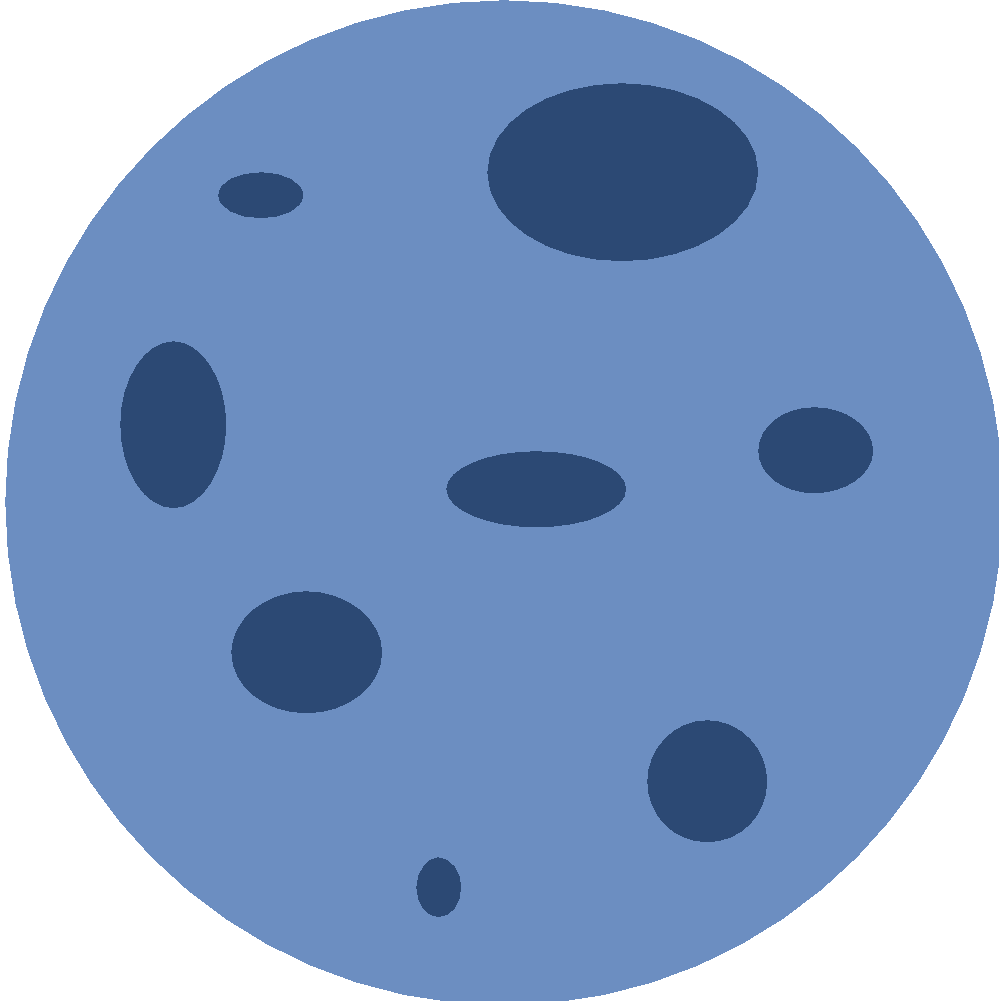 23
نبتــون
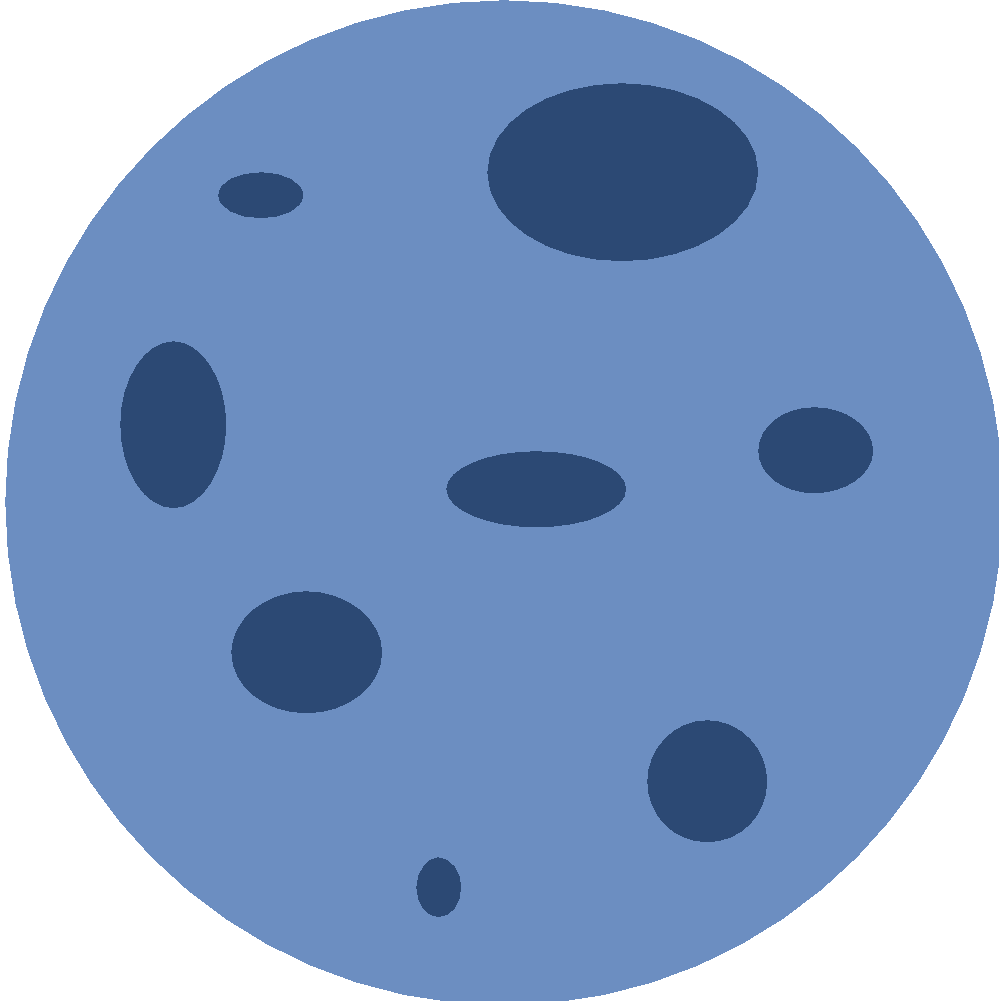 يُعرف نبتون باسم الكوكب الأزرق. إنه رابع أكبر كوكب حيث يظهر هذا الكوكب باللون الأزرق بسبب وجود غاز الميثان في الغلاف الجوي.
24
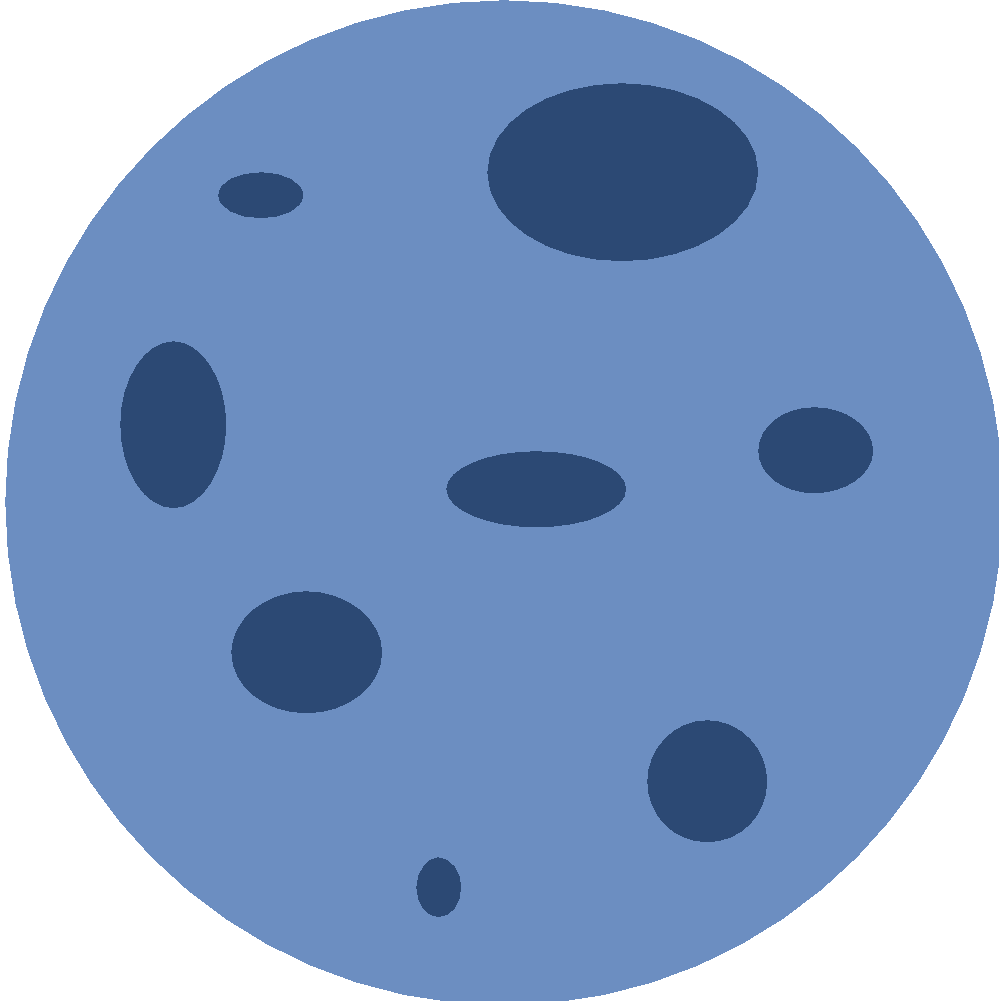 بلوتــو
بلوتو ليس كوكبًا، إنه كوكب قزم يقع في أقصى النظام الشمسي.
لهذا السبب هو أبعد كوكب عن الشمس.
25
الكـويكبـــات
الكويكبات هي واحدة من العديد من الكواكب الصغيرة أو الصغيرة التي تتحرك في المدارات الإهليجية بشكل أساسي بين مدارات المريخ والمشتري.
كما أنها تدور حول الشمس ومعظمها يسافر بين المريخ والمشتري.
يؤدي سحب جاذبية المشتري إلى إرسال الكويكبات إلى مدارات غير منتظمة، مما يؤدي إلى اصطدامها بالكواكب الأخرى والكويكبات الأخرى.
26
المذنبـــــــــات
كتلة من الجليد والغبار ذات ذيل طويل تتحرك حول النظام الشمسي حيث تبدو المذنبات مثل الشهب.
هذا مثال على مذنب، مذنب هالي. يظهر هذا المذنب مرة أخرى كل 76 عامًا.
مدار المذنب الذي يمر به هو الأقرب إلى الشمس.
27
الشهـــــب
النيازك هو الشعلة من النار، وهو جرم سماوي يسبح فِي الفضاء فَإِذا دخل فِي جو الأَرض اشتعل وصار رمادا وذلك في المتكور الأوسط ومعظمها يتراوح ارتفاعه ما بين 75 كيلومتر و100 كيلومتر.
جسم صغير من شأنه أن يصبح نيزكًا إذا دخل إلى سطح الأرض يُعرف باسم النيزك.
28
القمـر
هو القمر الطبيعي الوَحيد للأرض  بالإضافة إلى أنه خامس أكبر قمرٍ طبيعيٍ في المجموعة الشمسية. فهو يُعَدُ أكبر قمرٍ طبيعيٍ في المجموعة الشمسية من ناحية نسبة حجمه إلى كوكبه التابع له، حيث أن قطره يصل إلى ربع قطر الأرض، كما أن كتلته تصل إلى 1 على 81 من كتلة الأرض
29
مراحـل القمـر
الأحـدب المتزايد
التربيع الأول
الهلال المتزايد
قمـر جديد
30
قمـر جديد
الهلال المتناقص
التربيع الثاني
الأحـدب المتناقص
اكتمـال القمـر
(بــدر)
31
خسـوف القمــر
يحدث خسوف القمر عندما تمر الأرض بين الشمس والقمر الأحمق، بحيث يلقي ظل الأرض على القمر.
32
الأقمار الصناعيـة
تراقب الأقمار الصناعية الأرض وغلافها الجوي بعدة طرق، حيث تستخدم الأقمار الصناعية في التنبؤ بالطقس وفي العديد من الألواح الشمسية توفر الكهرباء لتشغيل الأقمار الصناعية.
33
كــــــــــان أول قمـــــــــــــر صناعي ينطـلق إلى الفضاء هــو
 Sputnik-I
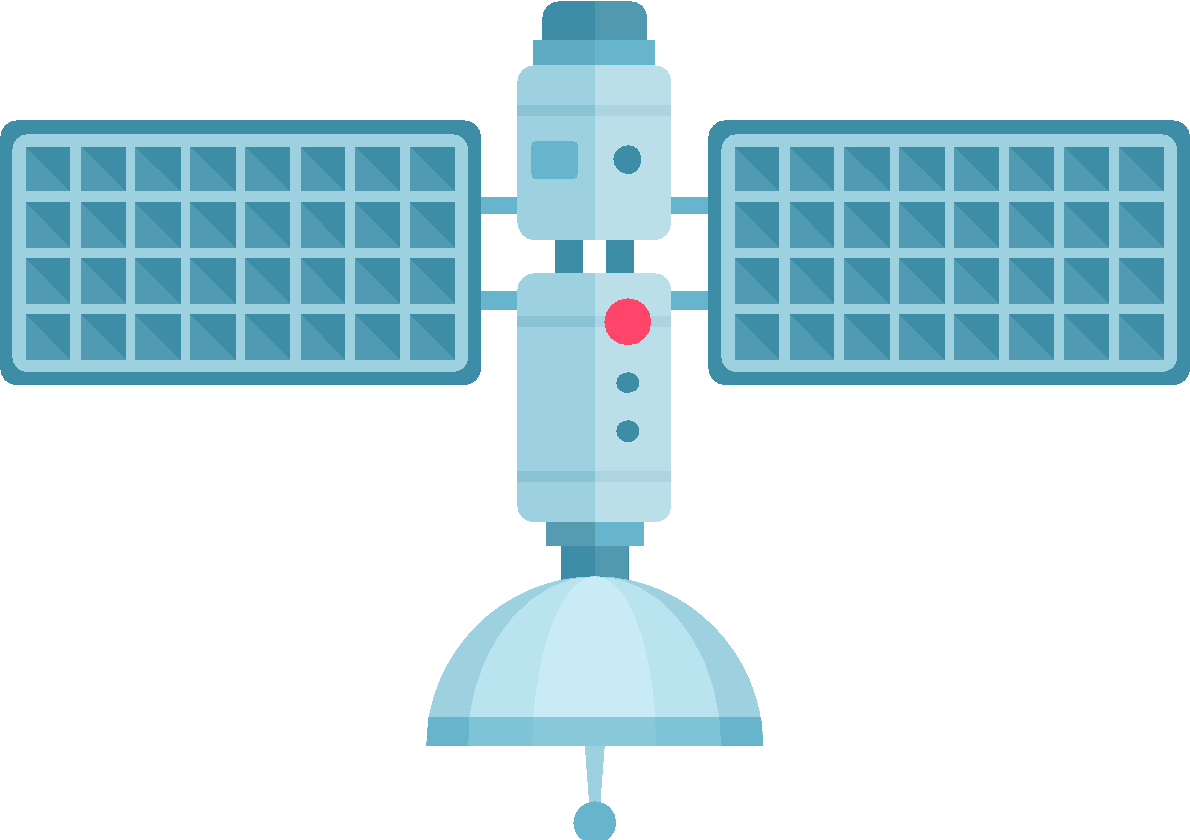 34
شكــراً لكــم!